Dare To Be Like Ananias
Text: Acts 9:10-22
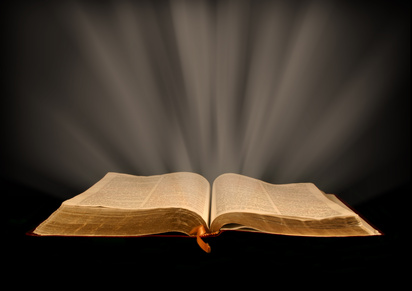 [Speaker Notes: By Nathan L Morrison
All Scripture given is from NKJV unless otherwise stated

For further study, or if questions, please Call: 804-277-1983 or Visit www.courthousechurchofchrist.com]
intro
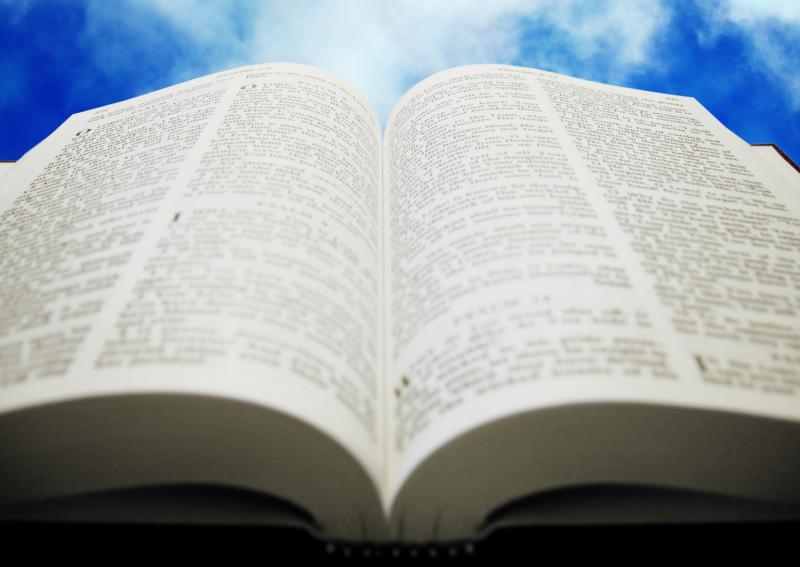 “Mental or moral strength to persevere” (Webster)
Josh. 1:6-7: “Be strong and very courageous”
Deut. 31:6: “Be strong and of good courage…”
Dare to be like Ananias!
Acts 9:10-22: Ananias sent to Saul of Tarsus
Ananias displayed courage needed to serve God!
Dare To Be Like Ananias
Courage Caused Him to be Ready
Acts 9:10
10.  Now there was a certain disciple at Damascus named Ananias; and to him the Lord said in a vision, "Ananias." And he said, "Here I am, Lord."
“Here I am, Lord”
Abraham – Heb. 11:8 (Gen. 12:1-5)
Samuel – I Sam. 3:10 
Isaiah – Is. 6:8
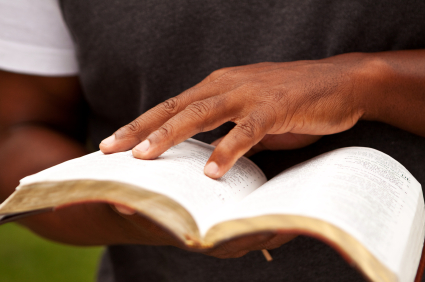 Dare To Be Like Ananias
Courage Caused Him to be Ready
Acts 9:10
10.  Now there was a certain disciple at Damascus named Ananias; and to him the Lord said in a vision, "Ananias." And he said, "Here I am, Lord."
Be Ready!
To give an answer of the hope within us – I Pet. 3:15
To preach the gospel as Paul was – Rom. 1:15
To do good to all men – Gal. 6:10
To pray for all saints – Eph. 6:18; Col. 4:2
To avoid temptation – I Pet. 5:8-9
To stand firm in the faith – I Cor. 16:13
For the coming day of the Lord – Mt. 24:42; 25:13
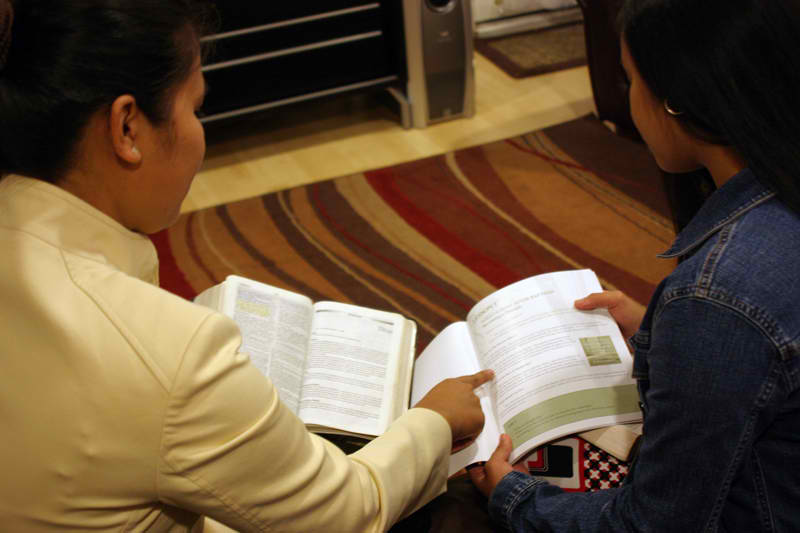 Dare to be like Ananias in being ready to serve God, whatever the call may be!
Dare To Be Like Ananias
Courage Caused Him to be Ready
Acts 9:11-12
11.  So the Lord said to him, "Arise and go to the street called Straight, and inquire at the house of Judas for one called Saul of Tarsus, for behold, he is praying.
12.  And in a vision he has seen a man named Ananias coming in and putting his hand on him, so that he might receive his sight."
Courage Caused Him to Go Where He Wouldn’t Normally Go
Knowing where Saul of Tarsus was would usually be the place one wouldn’t want to go
II Tim. 1:7: We need to strive to develop courage
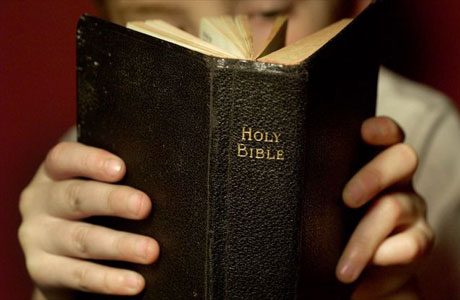 Dare to be like Ananias in courage to go where you wouldn’t normally go!
Dare To Be Like Ananias
Courage Caused Him to be Ready
Acts 9:13-14
13.  Then Ananias answered, "Lord, I have heard from many about this man, how much harm he has done to Your saints in Jerusalem.
14.  And here he has authority from the chief priests to bind all who call on Your name."
Courage Caused Him to Go Where He Wouldn’t Normally Go
Matthew 10:16: Sheep amidst the wolves – Need Courage!
Ananias feared for his life
There were times men of God walked away – Saints need to be realistic with their courage 
Elijah (I Kings 19)
Jesus (John 8:59)
Courage Caused Him to be Realistic
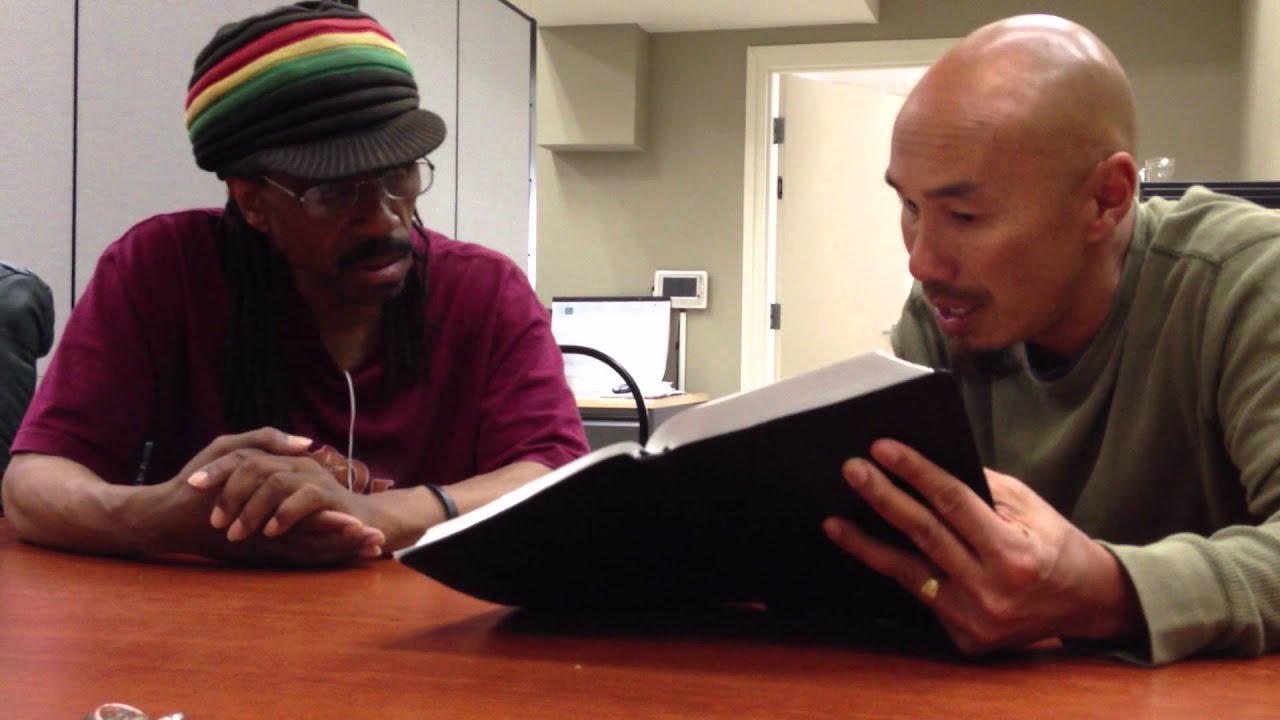 Dare to be like Ananias in doing whatever is needed,
following the right course!
Dare To Be Like Ananias
Courage Caused Him to be Ready
Acts 9:15-17
15.  But the Lord said to him, "Go, for he is a chosen vessel of Mine to bear My name before Gentiles, kings, and the children of Israel.
16.  For I will show him how many things he must suffer for My name's sake."
17.  And Ananias went his way and entered the house; and laying his hands on him he said, "Brother Saul, the Lord Jesus, who appeared to you on the road as you came, has sent me that you may receive your sight and be filled with the Holy Spirit."
Courage Caused Him to Go Where He Wouldn’t Normally Go
Courage Caused Him to be Realistic
Courage Caused Him to Receive God’s Word
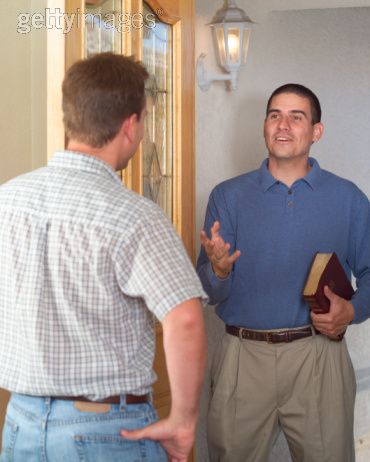 Ananias was ready to go and do what God said – didn’t run the opposite  direction like Jonah!
Dare To Be Like Ananias
Courage Caused Him to be Ready
Acts 9:17
17.  And Ananias went his way and entered the house; and laying his hands on him he said, "Brother Saul, the Lord Jesus, who appeared to you on the road as you came, has sent me that you may receive your sight and be filled with the Holy Spirit."
Courage Caused Him to Go Where He Wouldn’t Normally Go
Think of the courage it took to go to the house he knew Saul of Tarsus was in! (I Thess. 2:4)
Courage Caused Him to be Realistic
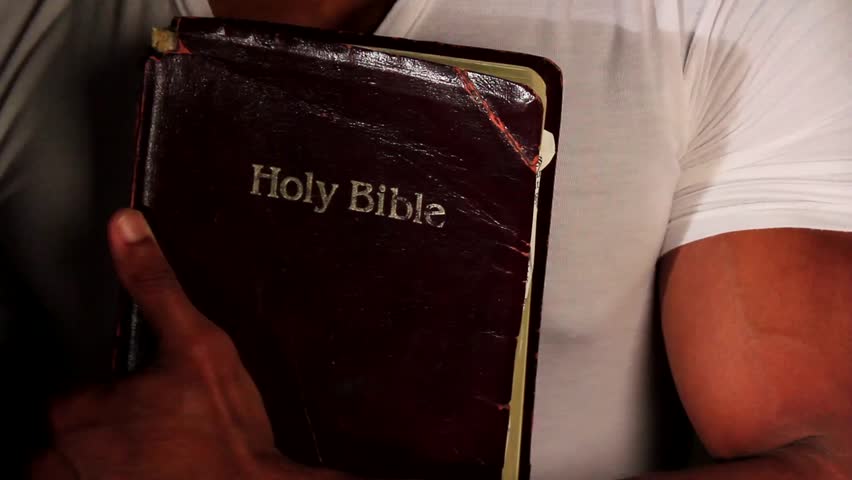 Courage Caused Him to Receive God’s Word
Dare to be like Ananias in being
ready to obey the word of God!
Dare To Be Like Ananias
Courage Caused Him to be Ready
Acts 9:18-22 (22:12-16)
18.  Immediately there fell from his eyes something like scales, and he received his sight at once; and he arose and was baptized.
19.  So when he had received food, he was strengthened. Then Saul spent some days with the disciples at Damascus.
20.  Immediately he preached the Christ in the synagogues, that He is the Son of God.
21.  Then all who heard were amazed, and said, "Is this not he who destroyed those who called on this name in Jerusalem, and has come here for that purpose, so that he might bring them bound to the chief priests?"
22.  But Saul increased all the more in strength, and confounded the Jews who dwelt in Damascus, proving that this Jesus is the Christ.
Courage Caused Him to Go Where He Wouldn’t Normally Go
Courage Caused Him to be Realistic
Courage Caused Him to Receive God’s Word
Courage Helped Cause Great Results
Dare To Be Like Ananias
Courage Caused Him to be Ready
Acts 22:16
16.  'Now why do you delay? Get up and be baptized, and wash away your sins, calling on His name.'
Courage Caused Him to Go Where He Wouldn’t Normally Go
What if Ananias had been afraid to say what Saul needed to hear?
We never know who the person we convert will convert! (Phil. 4:22)
Courage Caused Him to be Realistic
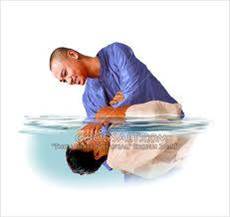 Courage Caused Him to Receive God’s Word
Courage Helped Cause Great Results
Dare to be like Ananias and sow the seed of the Kingdom! 
(Mark 4:1-20)
Dare To Be Like Ananias
Conclusion
We need to have courage to preach the gospel: we never
know what that convert will accomplish!
Think of all those who heard the gospel through Paul’s
preaching & suffering!
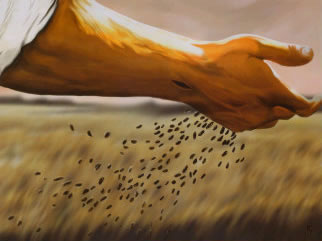 Dare to have the courage of Ananias! 
(Sow the seed of the Kingdom)
Dare To Be Like Ananias
“What Must I Do To Be Saved?”
Hear The Gospel (Jn. 5:24; Rom. 10:17)
Believe In Christ (Jn. 3:16-18; Jn. 8:24)
Repent Of Sins (Lk. 13:3-5; Acts 2:38)
Confess Christ (Mt. 10:32; Rom. 10:10)
Be Baptized (Mk. 16:16; Acts 22:16)
Remain Faithful (Jn. 8:31; Rev. 2:10)
For The Erring Saint: 
Repent (Acts 8:22), Confess (I Jn. 1:9),
Pray (Acts 8:22)